Archív Ústavu Pamäti Národa a jeho postavenie v pamätovej inštitúcii6.12.2016
Ľubomír Ďurina
Ústav pamäti národa
Zákon č. 553/2002 Z. z.
„Zákon o sprístupnení dokumentov o činnosti bezpečnostných zložiek štátu 1939 – 1989 a o založení ústavu pamäti národa a o doplnení niektorých zákonov (zákon o pamäti národa)“

zákon upravuje
zriadenie Ústavu pamäti národa,
evidovanie, 
zhromažďovanie, 
sprístupňovanie, 
zverejňovanie, 
správu  a využívanie dokumentov bezpečnostných orgánov Nemeckej tretej ríše a Zväzu sovietskych socialistických republík a tiež bezpečnostných orgánov štátu, ktoré boli vytvorené a zhromaždené v období od 18. apríla 1939 do 31. decembra 1989
Ústav pamäti národa
ÚPN je:
verejnoprávna ustanovizeň	
právnická osoba
sídlo ústavu  - Bratislava

Úlohy ÚPN:

vykonávať hodnotenie doby neslobody, analyzovať príčiny a spôsob straty slobody, prejavy fašistického a komunistického režimu a ich ideológií,	

sprístupňovať prenasledovaným osobám dokumenty o ich prenasledovaní,

zverejňovať údaje o vykonávateľoch tohto prenasledovania a ich činnosti

podávať podnety na trestné stíhanie zločinov a trestných činov  a spolupráca s Generálnou prokuratúrou SR
	
poskytovať potrebné informácie orgánom verejnej moci (NBÚ, VS, SIS, MV SR...)

systematicky zhromažďovať a odborne dokumentačne spracovávať všetky druhy informácií, dokladov a dokumentov vzťahujúcich sa na dobu neslobody,
Ústav pamäti národa
Úlohy ÚPN:


spolupracovať s obdobnými inštitúciami na Slovensku a v zahraničí, predovšetkým s archívmi, múzeami, knižnicami, pamätníkmi odboja, pamätníkmi koncentračných a pracovných táborov 	
poskytovať verejnosti výsledky činnosti, zverejňovať a sprístupňovať informácie a iné doklady o dobe neslobody 1939 - 1989 a o činoch a osudoch jednotlivcov, vydávať a šíriť publikácie, výstavy, semináre, odborné konferencie, diskusné fóra
	
propagovať myšlienky slobody a obrany demokracie pred režimami podobnými nacizmu a komunizmu,
	
rozhodovať o priznaní postavenia účastníka protikomunistického odboja

rozhodovať o priznaní postavenia veterána protikomunistického odboja, veterána protikomunistického odboja in memoriam a vydávať preukaz veterána protikomunistického odboja a preukaz veterána protikomunistického odboja in memoriam.2aa)
	
vydávať správne rozhodnutia a udeľovať pokuty za priestupky.
ÚPN – organizačná štruktúra
Organizačná štruktúraÚPN

sekretariát predsedu SpR
oddelenia ekonomiky a správy
oddelenia sprístupňovania
sekcie informatiky
sekcie  archívu
sekcie  vedeckého výskumu  
sekcie  dokumentácie  
sekcie  evidencií 
samostatný referát "Oral  history„

špecifické  úlohy - oddelenia a odborné referáty.
ÚPN – organizačná štruktúra
Náplne činností  vybraných útvarov ÚPN
Sekretariát predsedu správnej rady zabezpečuje :

koordináciu  úloh  pre  vnútorný  a vonkajší  chod  ústavu  

riadenie  činnosti ústavu

prípravu podkladov na rokovania predsedu

prípravu materiálov od organizačných útvarov 

pracovné cesty

posudzovanie a spracovávanie materiálov, písomností a podkladov predkladaných  na  rozhodnutie

agendu súdnych  sporov,  právne zastupovanie, vypracovávanie  a  posudzovanie  zmlúv a právnych  stanovísk 

agenda zahraničnej spolupráce 

granty, mediálna agenda a agenda registratúry
Náplne činností  vybraných útvarov ÚPN
Oddelenie sprístupňovania 

Zabezpečuje  agendu  žiadostí  o  sprístupnenie  dokumentov  bývalých  bezpečnostných zložiek
agendu  žiadostí  o priznanie  štatútu  účastníka,  alebo  veterána 
protikomunistického odboja.
Náplne činností  vybraných útvarov ÚPN
Sekcia dokumentácie 
realizuje vyhľadávanie, skúmanie, spracovávanie a vyhodnocovanie informácií, dokladov, dokumentov  a iných  písomností  a  výpovedí  dokumentujúcich  zločiny  nacizmu  a komunizmu a osobnú zodpovednosť páchateľov v úlohách zaradených do projektov, 
podáva podnety  orgánom  činným  v  trestnom  konaní  v  spolupráci  s  príslušnými útvarmi MV SR a Generálnej prokuratúry. 
 
Sekcia vedeckého výskumu 

uskutočňuje vedecký výskum obdobia neslobody 1939 – 1989,
spolupráca s vedeckými inštitúciami  a  vysokými  školami,  
vedecké  konferencie,  semináre,  školenia  a výstavy, 
prezentácie vedeckého výskumu formou monografií, kolektívnych publikácií, vedeckých a odborných  štúdií,  
vydávanie  časopisu  Pamäť  národa,
Náplne činností  vybraných útvarov ÚPN
Sekcia evidencií 

Zabezpečuje spracovanie a analýzu údajov a evidenčných záznamov Štátnej bezpečnosti a  bezpečnostných  zložiek  z obdobia  rokov  1939  –  1989,  
tvorbu  a systematické spracovávanie  údajov  o práci  Štátnej  bezpečnosti  a bezpečnostných  zložiek, ich  riadiacej a organizačnej  štruktúre,  politickom  riadení,
analyzuje  a spracúva údaje o občanoch,  ktorí  znášali  negatívne  dôsledky  činnosti  bezpečnostných  zložiek  a rekonštruuje údaje v údajových bázach.
Archívnictvo dnes- základné pojmy
Archív je odborné pracovisko, ktoré preberá, eviduje, ochraňuje a sprístupňuje archívne dokumenty.
Archívny dokument je záznam, ktorý má trvalú dokumentárnu hodnotu pre poznanie dejín Slovenska a Slovákov. Archívnym dokumentom je aj filmový alebo zvukový záznam, ktorý vznikol do roku 1950.
Archívny fond je súbor archívnych dokumentov pochádzajúcich z registratúry toho istého pôvodcu alebo z činnosti fyzickej osoby, ktorá nevytvára registratúru.
Archívy v SR
Sústava archívov
Sústavu archívov tvoria verejné archívy a súkromné archívy.

	Verejné archívy
štátny ústredný archív a štátne archívy s regionálnou územnou pôsobnosťou,
špecializované archívy štátnych orgánov, archívy štátnych rozpočtových organizácií, archívy štátnych príspevkových organizácií a archívy právnických osôb zriadených zákonom
mestské archívy9) a archívy samosprávnych krajov
archívy právnických osôb a archívy fyzických osôb, ktoré sú orgánmi verejnej moci (ÚPN, SNM, RSTV, Múzeum SNP, ...)
Štátnym ústredným archívom je Slovenský národný archív.

	Súkromné archívy
archívy právnických osôb
archívy fyzických osôb.
Archív ÚPN
Plnenie úloh ÚPN v zmysle zákona: 
	sprístupnenie prenasledovaným osobám dokumenty o ich prenasledovaní a zverejňovať údaje o vykonávateľoch prenasledovania a ich činnosti ako i systematické zhromažďovanie a odborné spracovanie všetkých druhov informácii, dokladov a dokumentov vzťahujúcich sa na dobu neslobody 

Dôsledok:
	vytvorenie organizačného útvaru Archív ÚPN
Archív ÚPN
Vznik archívu – súvis s preberaním dokumentov z činnosti po bývalých bezpečnostných zložiek

	štátne orgány: MO SR, MV SR, MS SR, SIS
	v zmysle zákona – delimitácie ukončiť do mája 2003
	v skutočnosti proces preberania trval podstatne dlhšie a úplne nie je ukončený doteraz

	18.6.2003 – Správna rada ÚPN – komisia na posúdenie stupňov utajenia : záver - pominula potreba ochrany utajovaných skutočností – zrušenie vyznačeného stupňa utajenia
	4.9.2003 dohoda ÚPN- SIS o vzájomnej pomoci
	15.9.2003 prvá delimitácia zo SIS do depotov na Kvetnej ulici – až do r. 2005
Archív ÚPN
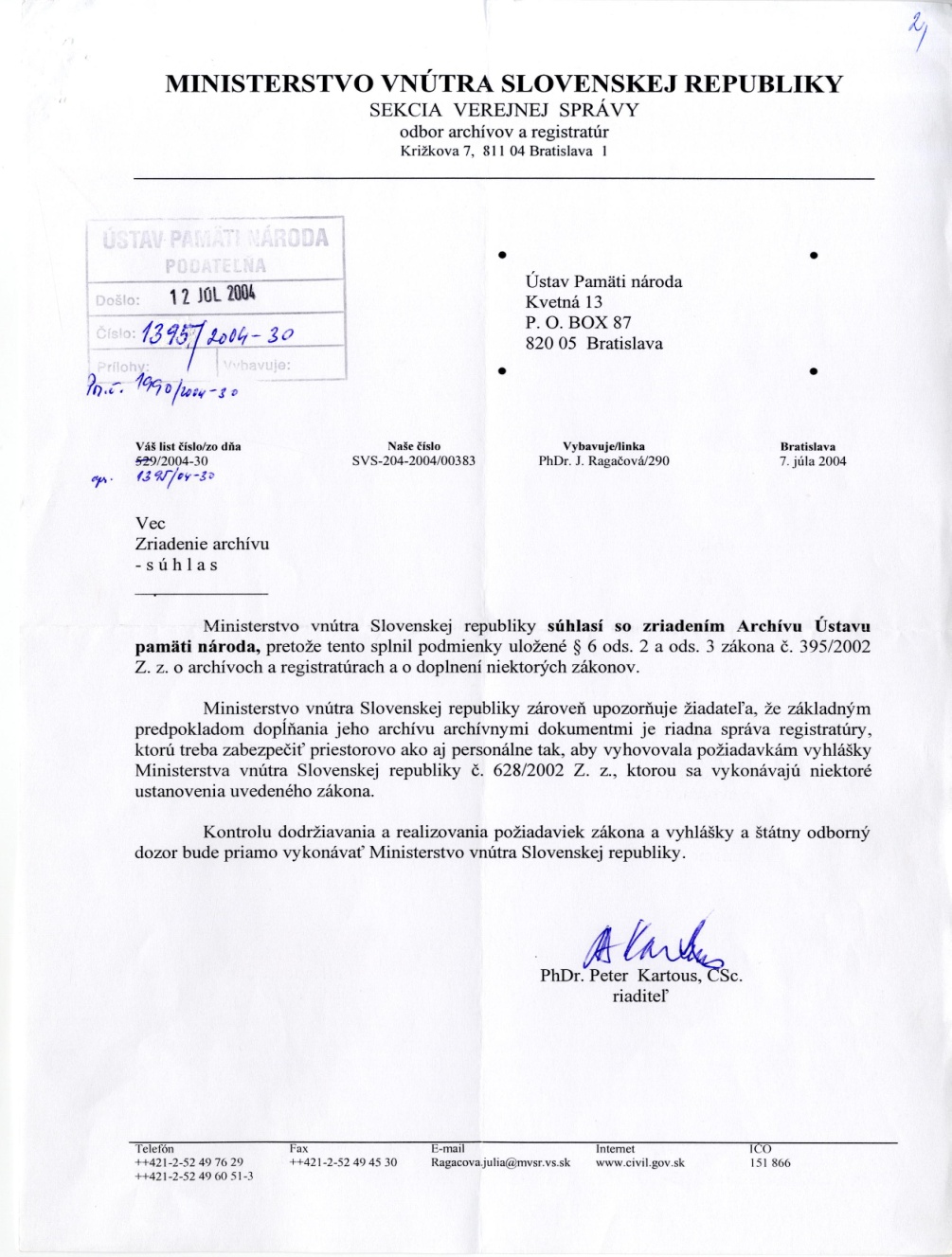 Štatút archívu bol priznaný rozhodnutím Odboru archívov a registratúr Ministerstva vnútra SR zo dňa 7.7.2004. Ako archív právnickej osoby zriadenej zákonom podľa rozhodnutia OAR MV SR nesie názov Archív Ústavu pamäti národa so sídlom v Bratislave. Na základe tohto rozhodnutia plní úlohu preberania, evidencie, ochrany, spracúvania, sprístupňovania a využívania archívnych dokumentov organizácie.
Archív ÚPN – organizačná štruktúra
Archív ÚPN 6.6.2003 – 17.10.2003
Oddelenie archívnej a spisovej činnosti
Oddelenie archiválií po  bývalej ŠtB
Oddelenie archiválií po ďalších bezpečnostných zložkách

	Archív ÚPN 17.10.2003 – 2.7.2004
Oddelenie archiválií po bývalej ŠtB
Oddelenie archiválií po ďalších bezpečnostných zložkách

	Archív ÚPN 2.7.2004 – 1.5.2005
Oddelenie archiválií po bývalej ŠtB
Oddelenie archiválií po ďalších bezpečnostných zložkách
Oddelenie bádateľne a knižnice (študovňa od februára 2005)

Archív ÚPN 1.5.2005 – 21.4.2006
Oddelenie archiválií
Oddelenie bádateľne a knižnice

Archív ÚPN 21.4.2006 -  do súčasnosti
Oddelenie písomností ŠtB a iných bezpečnostných zložiek
Oddelenie bádateľne a knižnice
Referát prípravy a ochrany dokumentov
Predmet činnosti Archívu ÚPN
Sekcia archívu - od júla 2004 - súčasnosť 
zabezpečuje  činnosť  Archívu  ÚPN,  ktorý  je  zaradený  do  skupiny   verejných archívov archívov právnických osôb zriadených zákonom. 
je odborným pracoviskom, ktorý preberá, eviduje, spracúva,  ochraňuje  a  sprístupňuje  archívne  dokumenty  na  štúdium  v študovni  Archívu ÚPN. 
vedie evidenciu žiadostí Ministerstva vnútra SR, Ministerstva obrany SR a Slovenskej informačnej služby
vedie evidenciu dokumentov, vylúčených výborom NR  SR  zo  sprístupnenia,
zabezpečuje  ochranu  archívnych  dokumentov  pred  stratou, odcudzením, poškodením, zničením alebo zneužitím a zabezpečuje ich konzerváciu.
Predmet činnosti Archívu ÚPN
Oddelenie písomností ŠtB a iných bezpečnostných zložiek 
 
Zabezpečuje preberanie odovzdávaných dokumentov po bývalej ŠtB a ostatných  bezpečnostných zložkách do archívu ústavu. 
Odborne archívne spracováva uložené dokumenty. 
Vedie ústredný register písomností vyňatých zo sprístupnenia a zverejnenia   a archivuje ich. 
Spolupracuje s oddelením elektronického spracovávania archívnych materiálov  pri prevode písomných podkladov do elektronickej formy.
Predmet činností
Oddelenie bádateľne a knižnice 

pripravuje bádateľom na štúdium vyžiadané archívne dokumenty a knižničné jednotky
poskytuje bádateľom informácie o existencii, možnosti sprístupnenia a stave zachovanosti archívnych dokumentov
na základe elektronických informačných systémov Ústavu pamäti národa poskytuje bádateľskej verejnosti informácie o zachovanosti archívnych dokumentov ku konkrétnym osobám
vypracováva posudky k archívnym dokumentom, ktorých sprístupnenie je obmedzené z dôvodov hodných osobitného zreteľa
Predmet činností
Oddelenie bádateľne a knižnice 

vedie evidenciu a bádateľom sprístupňuje vyjadrenia osôb evidovaných ŠtB a inými bezpečnostnými zložkami štátu v období neslobody
vedie evidenciu bádateľov, bádateľských návštev a bádateľských tém a iné pomocné evidencie a databázy
zabezpečuje vyhotovovanie kópií archívnych dokumentov pre bádateľskú verejnosť
zodpovedá za vedenie knižničných katalógov
podieľa sa na výstavnej činnosti
zodpovedá za správu archívnych pomôcok
Bádateľňa Archívu ÚPN
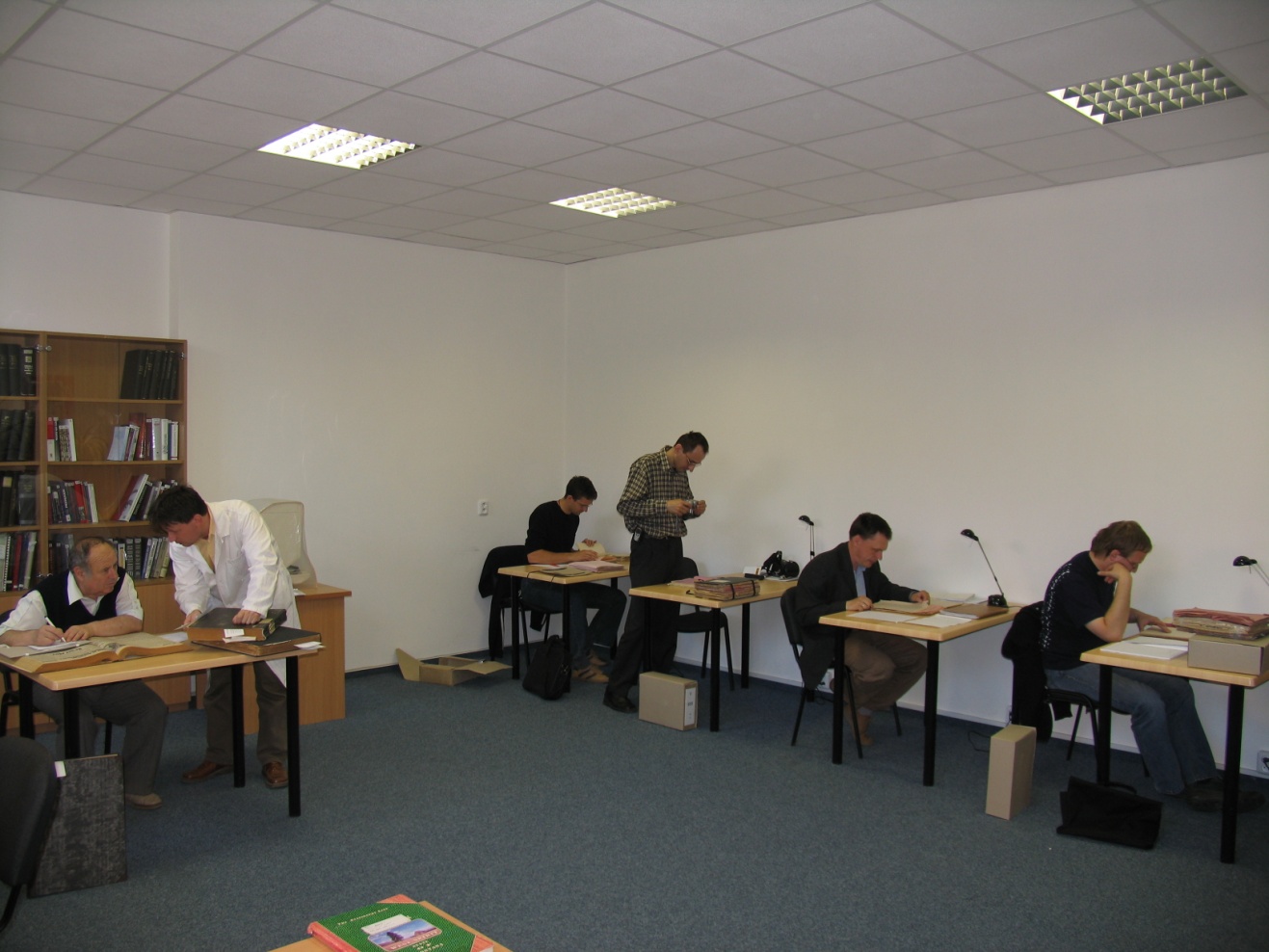 Odborná konzultačná činnosť
V rámci odbornej konzultačnej činnosti poskytli v období rokov 2010 - 2015 odborní pracovníci Oddelenia bádateľne a knižnice 7570 konzultácií. 
Uvedená činnosť si od pracovníkov OBK vyžaduje široké spektrum vedomostí z rôznych vedných odborov, ako sú napr.: história, dejiny správy, či archivistika. Samozrejmosťou sú však i vedomosti o metodike a činnosť Štátnej bezpečnosti a jej útvarov ako aj vynikajúca znalosť archívnych fondov a a archívnych dokumentov v A ÚPN.
Odborná konzultačná činnosť
Predmet činností
Referát prípravy a ochrany archívnych dokumentov 

Pripravuje spisy na elektronické spracovanie. 
Zabezpečuje ochranu archívnych dokumentov s ohľadom na ich fyzický stav. 
Zabezpečuje usporiadanie a fyzickú rekonštrukciu dokumentov po ukončení  skenovacieho cyklu.
Ochrana archívnych dokumentov
ochrana pred odcudzením archívnych dokumentov
	- budova je počas celého dňa zabezpečená prostredníctvom strážnej služby
	- monitorovanie priestorov študovne kamerovým systémom
	- foliácia archívnych dokumentov pred poskytnutím na štúdium
	- kontrola usporiadania a celistvosti archívneho dokumentu 

ochrana pred poškodením archívnych dokumentov
	 - funkčná elektrická požiarna signalizácia 
	 - pravidelná kontrola fyzického stavu archívnych dokumentov
Osvetová činnosť Archívu ÚPN
exkurzie
prednášky 
výstavy
filmy
archívny deň / deň otvorených dverí
Exkurzie
Archív ÚPN sa snaží priblížiť verejnosti svoju činnosť a archívne dokumenty, ktoré spravuje i prostredníctvom početných exkurzií.
V období rokov 2008 - 2015 sme v Archíve privítali v rámci 58 exkurzií 695 návštevníkov, ktorých sme oboznámili s činnosťou Ústavu pamäti národa a s archívnymi dokumentmi z proveniencie bezpečnostných zložiek totalitného štátu.
O realizáciu exkurzií v Archíve Ústavu pamäti národa mali záujem predovšetkým univerzity (Technická univerzita v Liberci, Univerzita Komenského v Bratislave, Viedenská univerzita), ale i občianske združenia a nadácie (Človek v ohrození, Nadácia Pontis) 
Exkurzií sa zúčastnili najmä občania Slovenskej a Českej republiky, ale privítali sme návštevníkov i zo Srbska, Poľska, Bulharska, Podnesterskej moldavskej republiky, Tuniska, Iraku, Barmy či Taiwanu.
Prednášky
Alma mater - FFUK
Pracovníci Archívu ÚPN v spolupráci s Katedrou archívnictva a pomocných vied historických Filozofickej fakulty Univerzity Komenského v Bratislave od roku 2007 v rámci semestrálneho kurzu Totalitné inštitúcie na Slovensku (pôvodne Pramene k dejinám totalitných inštitúcií) oboznamujú budúcich archivárov a historikov s pramenným bohatstvom, ktoré sa nachádza v Archíve ÚPN ako i s činnosťou a spisovou službou ŠtB a ďalších bezpečnostných zložiek totalitných režimov. V rámci uvedeného kurzu Radoslav Ragač, Gábor Strešňák, Ľubomír Ďurina, Ján Valo a Pavol Pytlík realizovali viac než sto prednášok. 
S tematikou Sviečkovej manifestácie v roku 1988, Nežnej revolúcie, či Likvidácie reholí v Československu študentov rôznych stredných a vysokých škôl oboznamoval vtedy ešte zamestnanec Archívu ÚPN Patrik Dubovský.
Výstavy
Pracovníci Archívu ÚPN sa ako autori, spoluautori, spolupracovníci či členovia organizačného tímu  podieľali na tvorbe viacerých výstav organizovaných Ústavom pamäti národa, ale i Slovenskou národnou galériou či Slovenským národným múzeom. Archív ÚPN na viaceré z uvedených výstav zapožičali i originálne dokumenty.
Výstavy
Slovensko na mapách v 16.-20. storočí (Ragač; 2005)
Výstava získala v roku 2006 v kategórii Expozícia-výstava výročnú cenu časopisu PAMIATKY A MÚZEÁ za rok 2005.
Slovenský mýtus (Ragač; 2005)
Aktivity NKVD/KGB v strednej a východnej Európe (Ragač; 2007)
August 1968 (Ragač; 2008)
November "89" (Strešňák, Valo; 2009)
Prísne tajné! Dejiny ŠtB na Slovensku (Ďurina, Pytlík, Lipková; 2010) 
10 rokov Ústavu pamäti národa (Ďurina; 2012)
Filmy
Ako odborní spolupracovníci,  autori či spoluautori námetov, sa archivári z ÚPN podieľali na tvorbe niekoľkých filmov:
Sviečková manifestácia alebo Bratislavský Veľký piatok (Dubovský, 2008)
Akcia Vír (Dubovský, 2008)
Bohom zabudnuté kúty (Ďurina, 2009)

	Priestory archívu ÚPN sa okrem televíznych novín objavili i v niekoľkých, a to nielen dokumentárnych filmoch:
Muži revolúcie (Piussi, 2011)
Konfident (Nvôta, 2012)
Odborný deň Archívu ÚPN
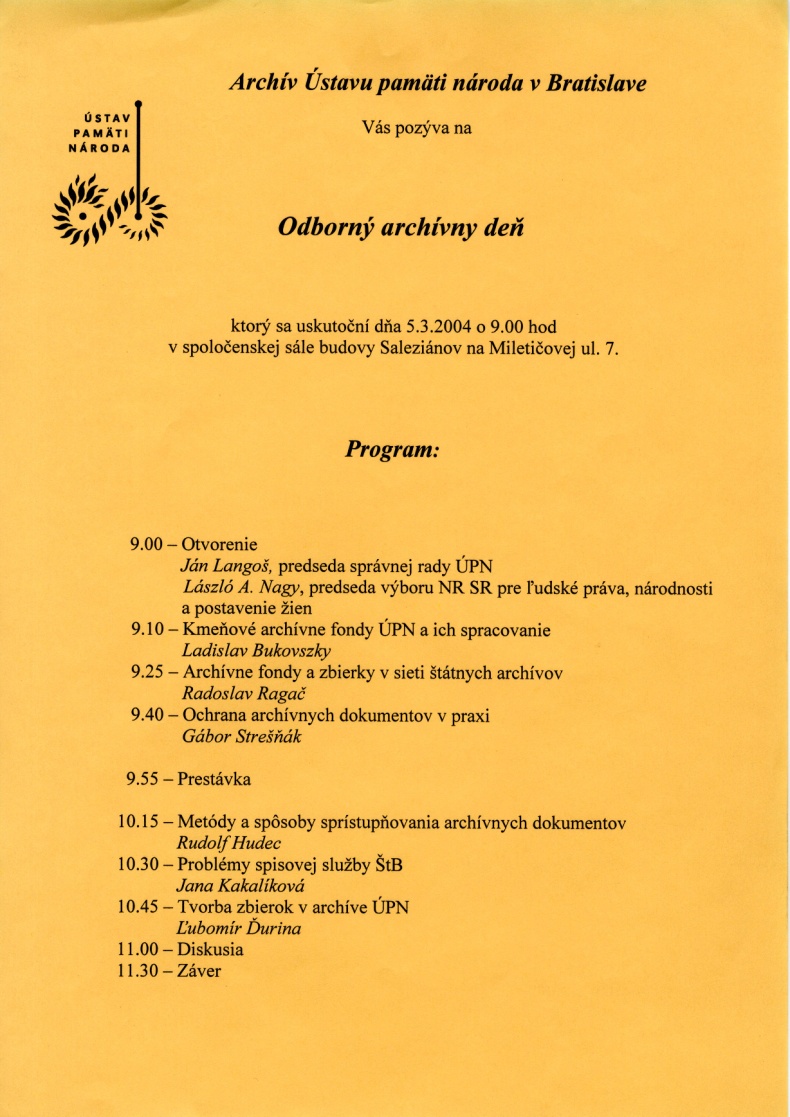 V marci 2004 bolo usporiadané podujatie pod názvom Odborný deň Archívu ÚPN. Na podujatí bol formou prednášok prezentovaný archív a práca archivárov Ústavu pamäti národa. Súčasťou odborného dňa bola i výstava dokumentov z Archívu ÚPN.
Odborný deň Archívu ÚPN
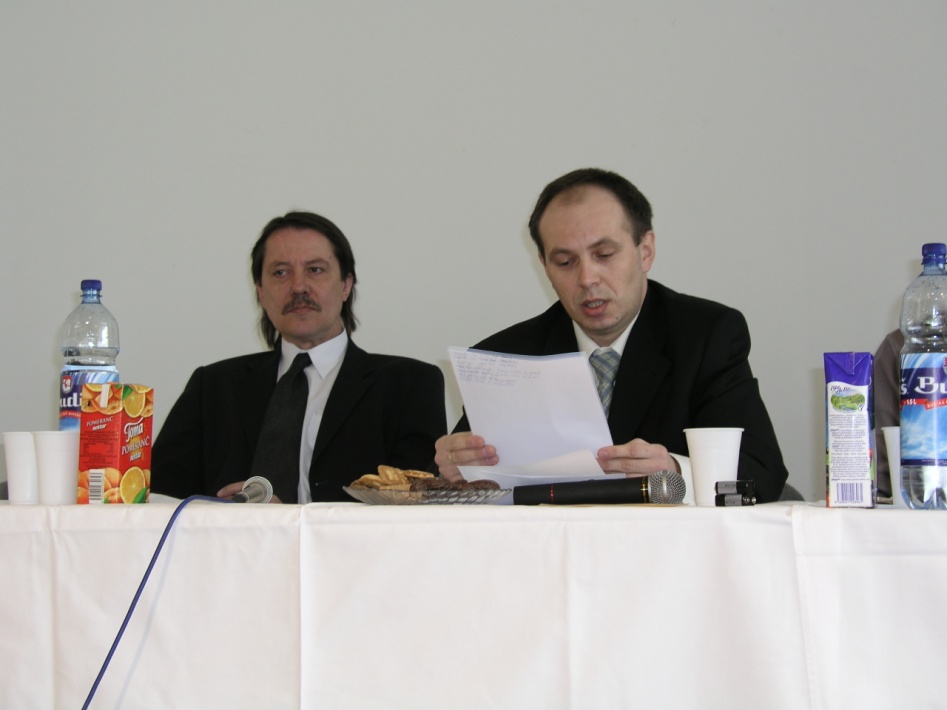 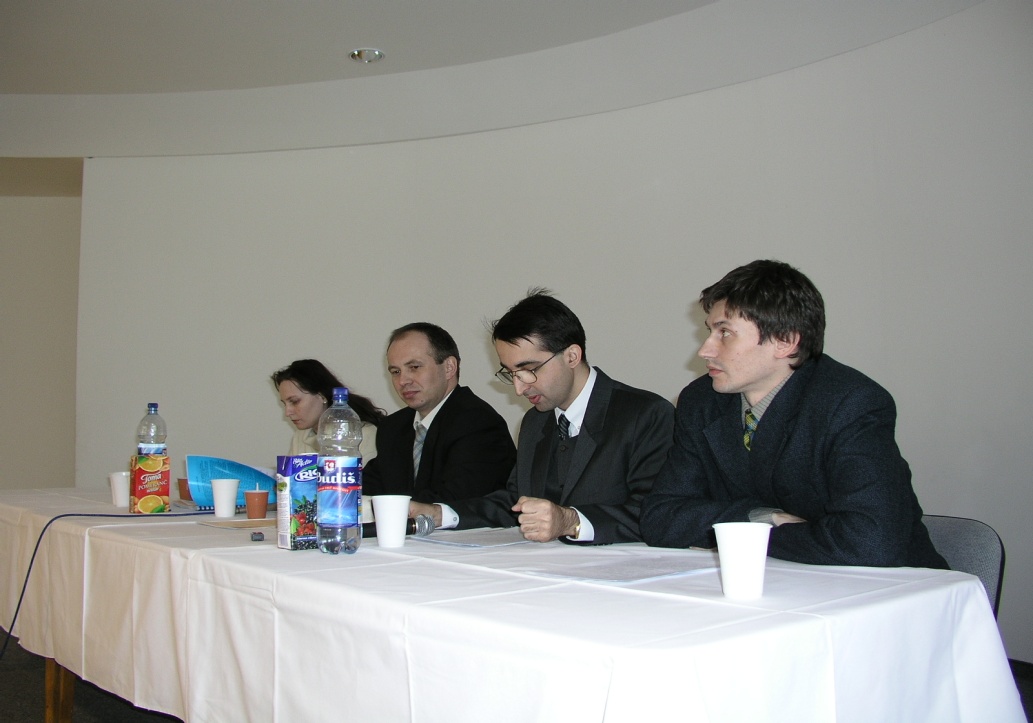 Vedecká a vedeckovýskumná činnosť
publikačná činnosť
vedecké konferencie a stáže
projekty
Publikačná činnosť
Súčasní i bývalí pracovníci Archívu ÚPN sú autormi desiatok monografií, štúdií, odborných článkov, či recenzií. Najplodnejším autorom bol nepochybne PhDr. Radoslav Ragač, PhD., ktorý počas necelých piatich rokov pôsobenia v Ústave pamäti národa ako autor a spoluautor napísal a publikoval viac než 60 vedeckých a odborných statí. 
Oblasť vedeckého záujmu autorov sa neobmedzovala iba na problematiku štátnobezpečnostných zložiek, ale autori sa venovali i témam z oblasti pomocných vied historických (genealógii, heraldike), archivistike, dejinám 20 storočia (obchodné a priemyselné komory či ranostredovekému obdobiu (uhorská téma, latinské naračné pramene atď.).
Publikačná činnosť - výber
ĎURINA, Ľ. – RAGAČ, R.: Rekonštrukcia zväzkov v archíve ÚPN. Pamäť národa, roč. III, 2007, č. 3, s. 77 – 84.
KAKALÍKOVÁ, J. Problémové aspekty spisovej služby Štátnej bezpečnosti na Slovensku Pamäť národa, roč. 1, 2005, č. 1, s. 69 – 73).
BUKOVSZKY, L.: Podoby maďarsko-slovenskej výmeny obyvateľstva medzi okresom Galanta a Nyíregyháza). Pamäť národa, roč. 3, 2007, č. 1, s. 37 – 47.
DUBOVSKÝ, P.: Sviečková demonštrácia. Pamäť národa, roč. IV, č. 1, 2008, s. 35 – 51.
Publikačná činnosť - výber
PYTLÍK, Pavol: Obchodná a priemyselná komora v Košiciach a jej vplyv na hos-podársky život v regióne. In: FUKASOVÁ, D. - FIALOVÁ, I. (eds.): Kapitoly z dejín hospodárskeho vývinu Slovenska v medzivojnovom období (1918 - 1939). Bratislava : SNA, 2011, s. 201 - 218.
 
RAGAČ, R.: Neznáme návrhy slovenskej časti československého štátneho znaku z roku 1960. In: Pamäť národa, 2005, č. 3, s. 85-91.
 
BALUN, P. - STREŠŇÁK, G.: November. Očami ŠtB a ulice. Bratislava 2009.
 
VALO, J.: Zbierkotvorná činnosť Archívu ÚPN. : Zbierky v archívoch. Bratislava : Spoločnosť slovenských archivárov, 2012.  s. 150-160.
Vedecké konferencie, sympóziá a stáže
Pracovníci archívu reprezentovali Ústav pamäti národa na viacerých vedeckých podujatiach doma i v zahraničí.

	Výber:
 
BUKOVSZKY, L.: Archívne pramene k roku 1956 v Archíve Ústavu pamäti národa. Konferencia k 50-temu výročiu revolúcie v Maďarsku v roku 1956, Budapešť, Maďarsko, IX. 2006.
 
DUBOVSKÝ, P. - PYTLÍK, P.: Archívne pomôcky v archíve ÚPN. Sympózium Skúsenosti postkomunistických krajín s archívmi bývalých bezpečnostných zložiek, Praha, Česko 25. - 27. 5. 2009.
 
ĎURINA, Ľ.: Digitalizácia archívnych dokumentov a informačný systém v Ústave pamäti národa. Seminár Digitalizácia a elektronizácia archívov v porovnaní s klasickými metódami archívnej práce, Častá-Papiernička, 6. - 8.12.2010.
 
PYTLÍK, P.: Sprístupňovanie, spracovávanie, ochrana a využiteľnosť archívneho de­dičstva v Archíve ÚPN. Konferencia Fenomén kultúrneho dedičstva v spoločnosti – dejiny, súčasný stav a perspektívy, Bratislava, 13. – 15. 11. 2012.
 
Ragač, R.: Stáž vo Francúzskom národnom archíve v rámci Courants du Monde - la Maison des Cultures du Monde, Paríž, 13. - 30. 11 2006.
Projekty
zverejnenie registračných protokolov Vojenskej kontrarozviedky
tvorba databázy účtovných dokladov zväzkovej agendy - ZFP
prepisy evidenčných pomôcok ŠtB
Ďakujem za pozornosť